When Jesus spoke again to the people, He said, ‘I am the light of the world. Whoever follows Me will never walk in darkness, but will have the light of life.’								John 8:12
‘You are the salt of the earth. But if the salt loses its saltiness, how can it be made salty again? It is no longer good for anything, except to be thrown out and trampled underfoot.‘You are the light of the world. A town built on a hill cannot be hidden. Neither do people light a lamp and put it under a bowl. Instead they put it on its stand, and it gives light to everyone in the house. In the same way, let your light shine before others, that they may see your good deeds and glorify your Father in Heaven.															Matthew 5:14-15
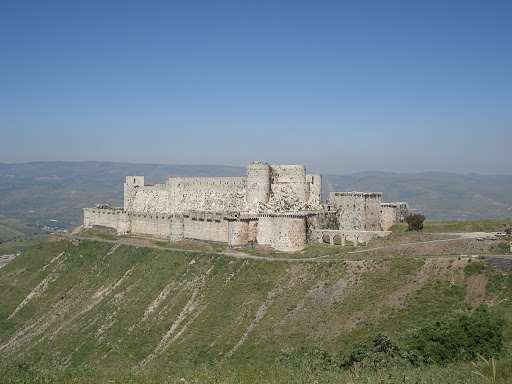 No one lights a lamp and puts it in a place where it will be hidden, or under a bowl. Instead they put it on its stand, so that those who come in may see the light. Your eye is the lamp of your body. When your eyes are healthy, your whole body also is full of light. But when they are unhealthy, your body also is full of darkness. See to it, then, that the light within you is not darkness. Therefore, if your whole body is full of light, and no part of it dark, it will be just as full of light as when a lamp shines its light on you.								Luke 11:33-36